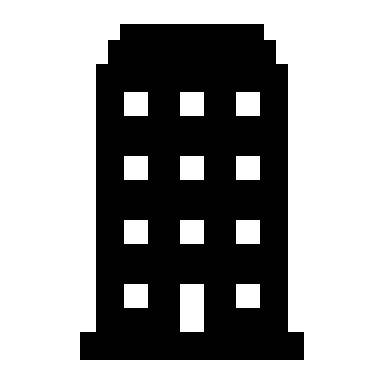 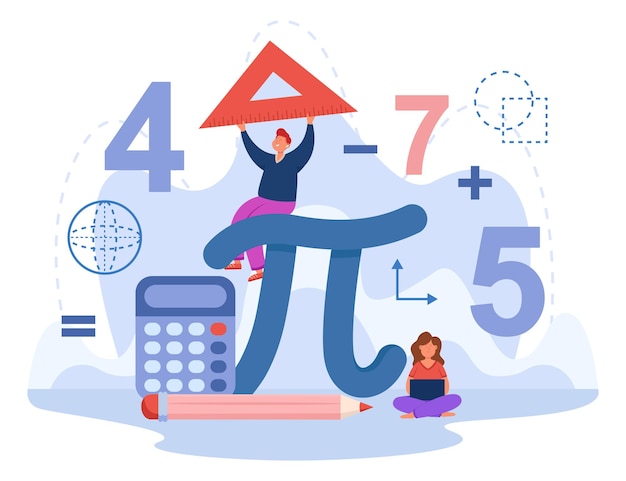 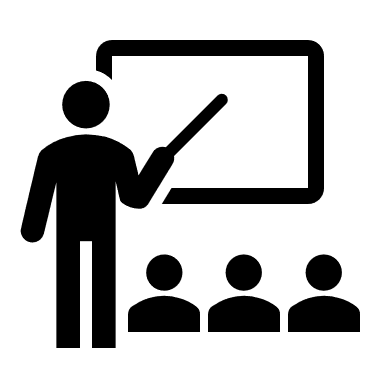 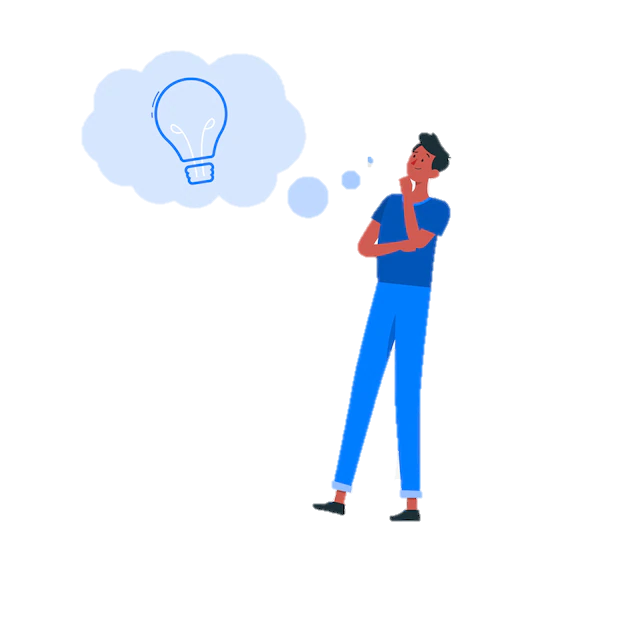 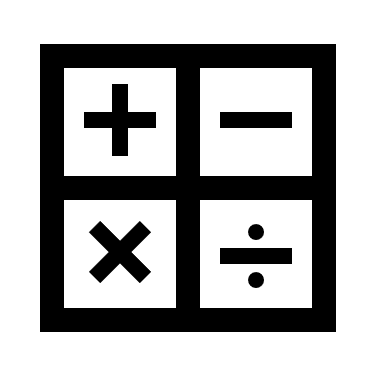 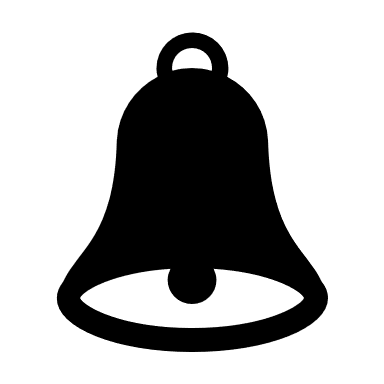 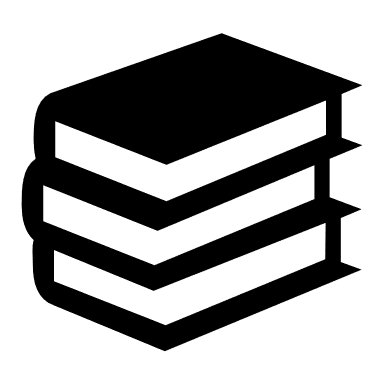 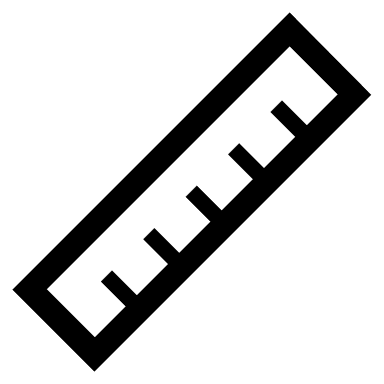 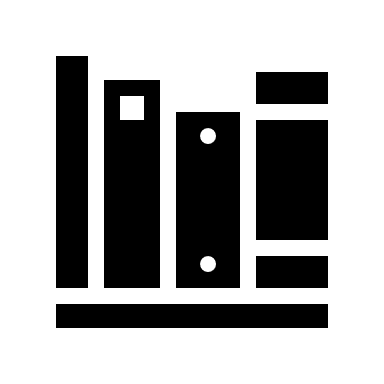 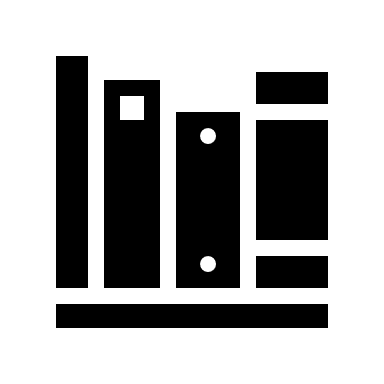 Пригадай!
Пригадай!
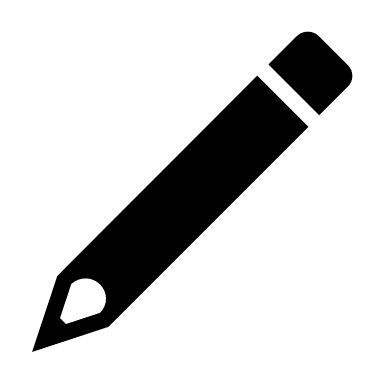 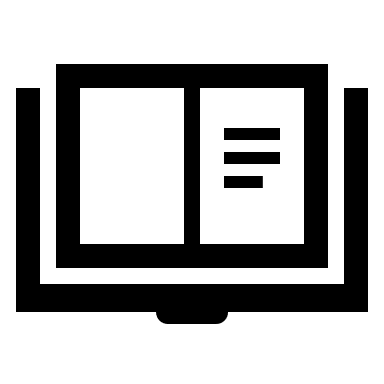 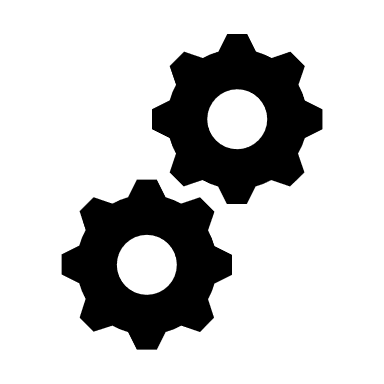 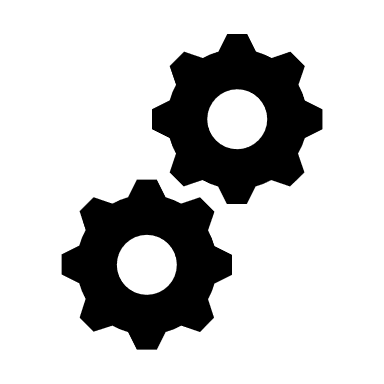 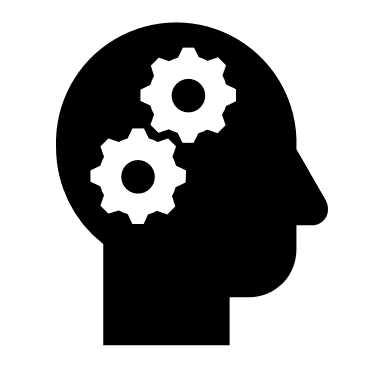 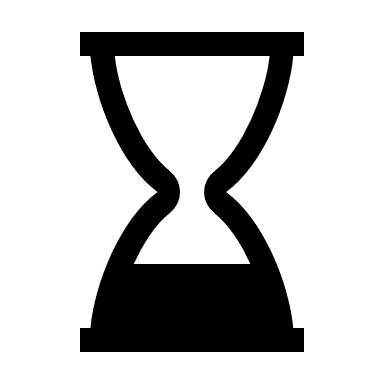 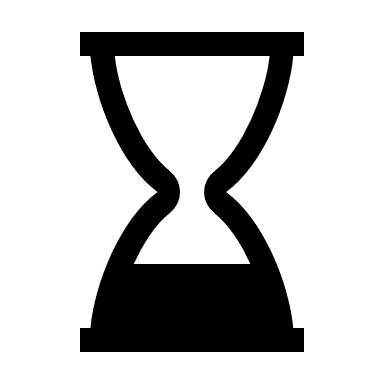 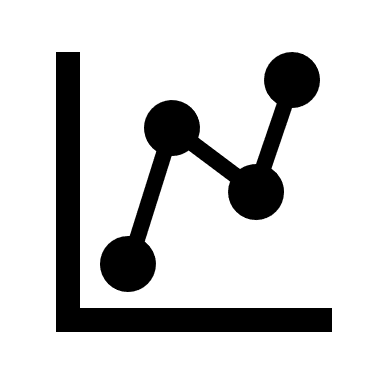 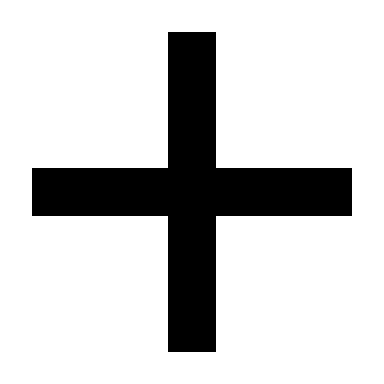 Дистанційний курс «Система лінійних рівнянь з двома змінними»
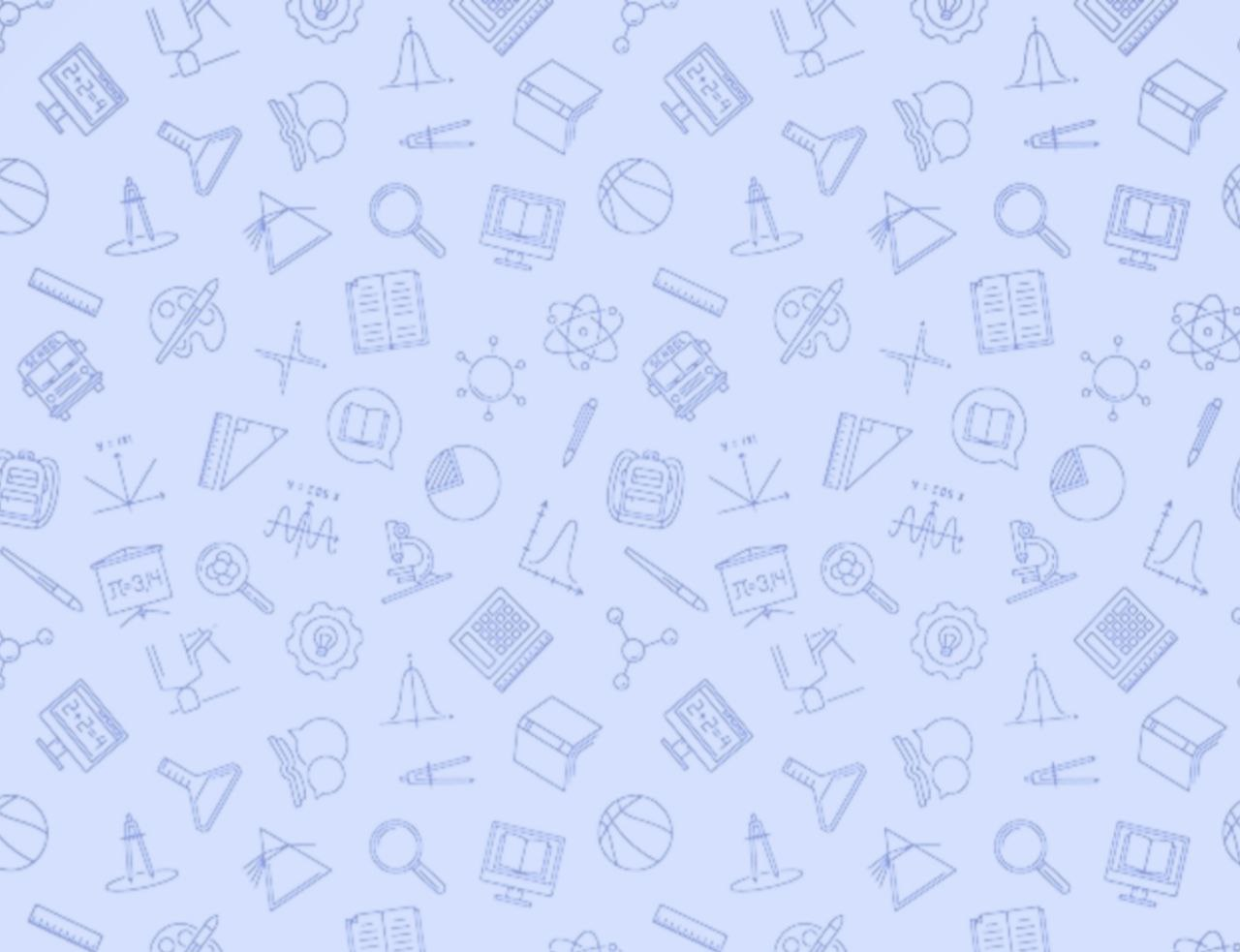 1. Що називається графіком рівняння з двома змінними?
Відповідь: Графіком рівняння з двома змінними називається множина всіх точок координатної площини, координати яких є розв’язком цього рівняння.
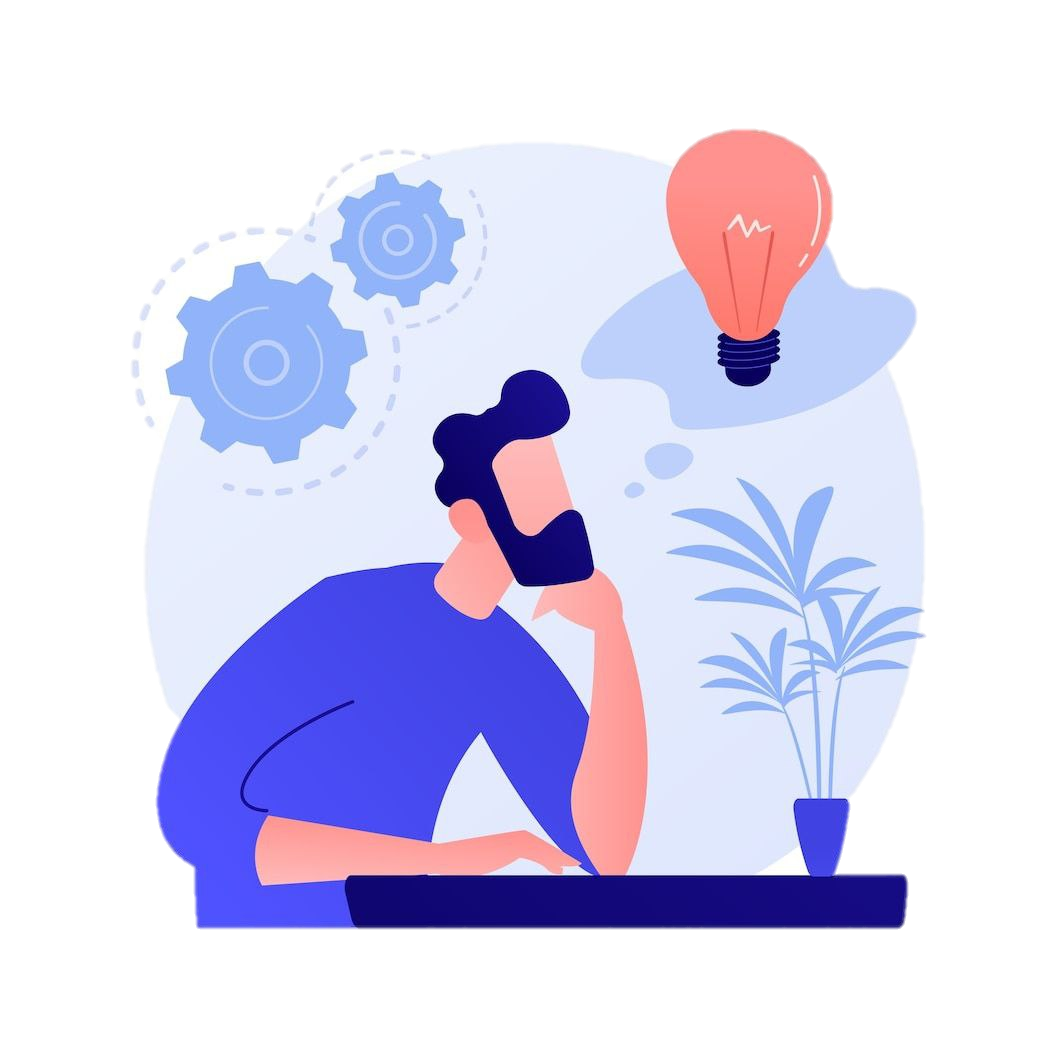 Відповідь:  Графіком лінійного рівняння з двома змінними є пряма.
2. Яка геометрична фігура є графіком лінійного рівняння з двома змінними?
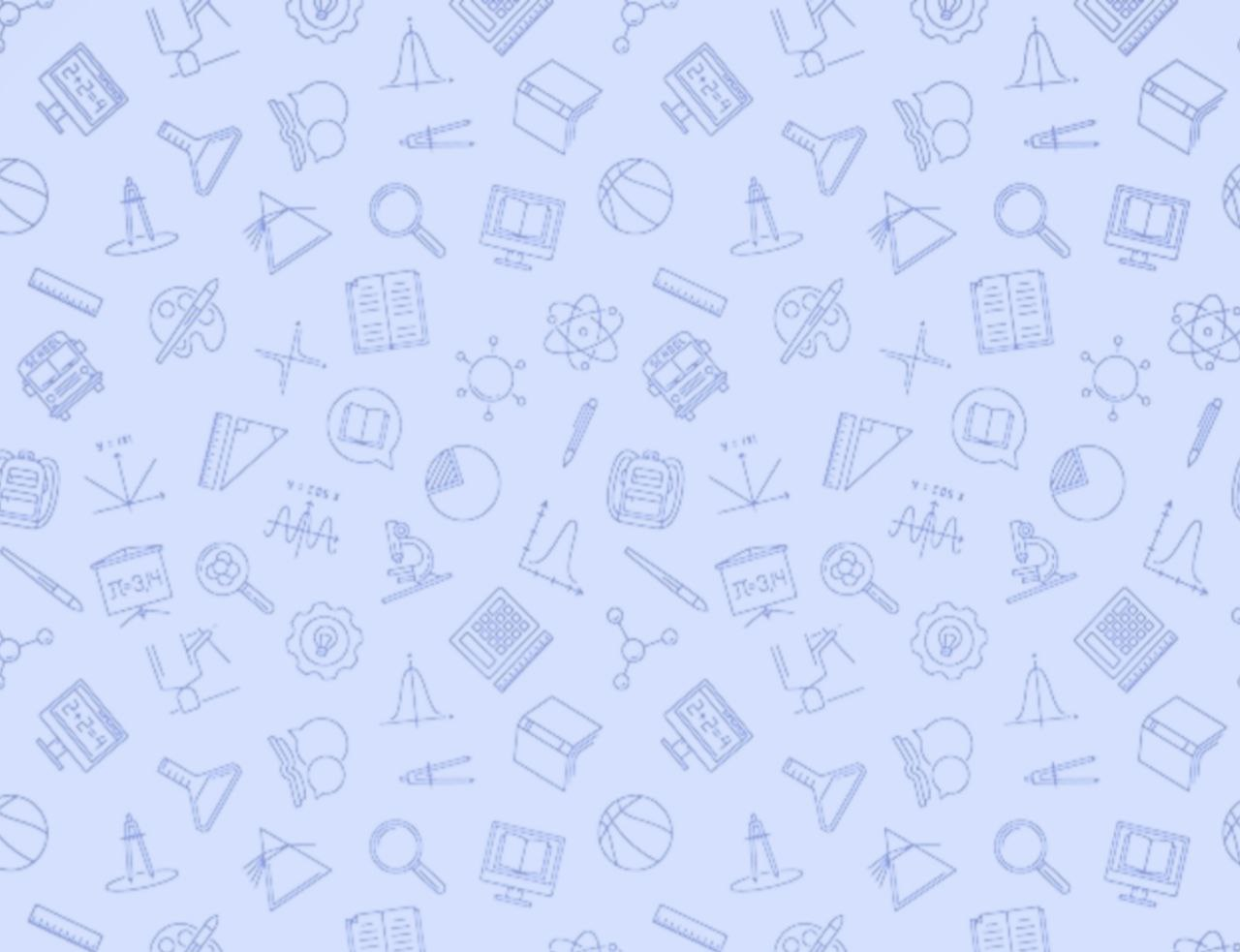 3. Як побудувати графік лінійного рівняння з двома змінними?
Відповідь: Щоб побудувати графік лінійного рівняння ax+by = c з двома змінними треба:
Взяти будь-які 2 значення х (х1 та х2) та знайти відповідні їм значення у (у1 та у2у);
Побудувати в координатній площині точку А (х1у1) та точну В (х2у2);
Через точки провести пряму.
АБО
1.   Обрати точки перетину графіка з осями координат (0; у) – точка перетину з віссю х, (х; 0) – точка перетину з віссю у
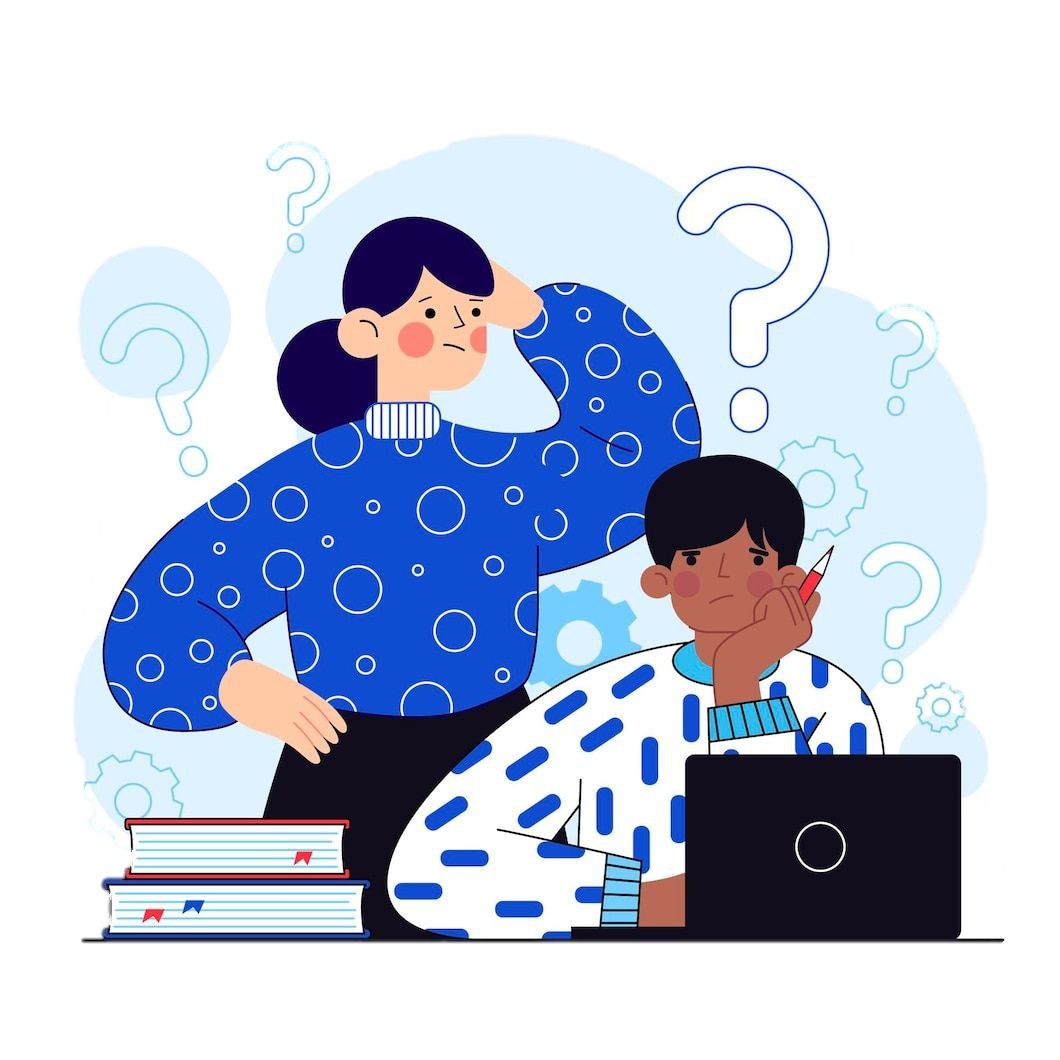 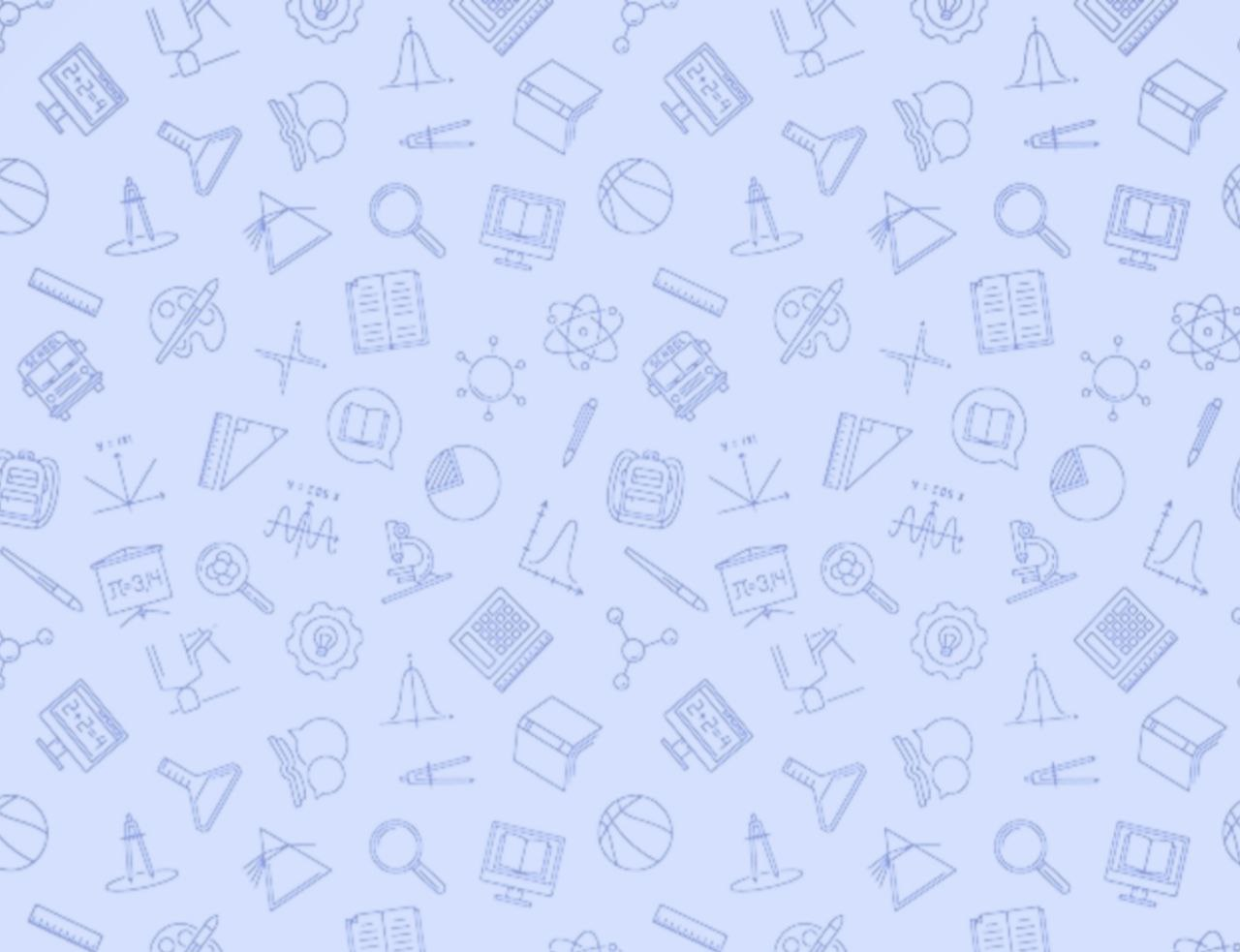 4. Що являє собою графік рівняння ax + bx = c, якщо в ньому один або обидва коефіцієнти дорівнюють нулю?
Відповідь: Графік лінійного рівняння з двома змінними ах + bx = c:
Є пряма, якщо або а ≠ 0, або b ≠ 0
Є всією площиною, якщо a = 0, b = 0, c=0.
Не містить жодної точки координатної площини, якщо a = 0, b = 0, c ≠ 0
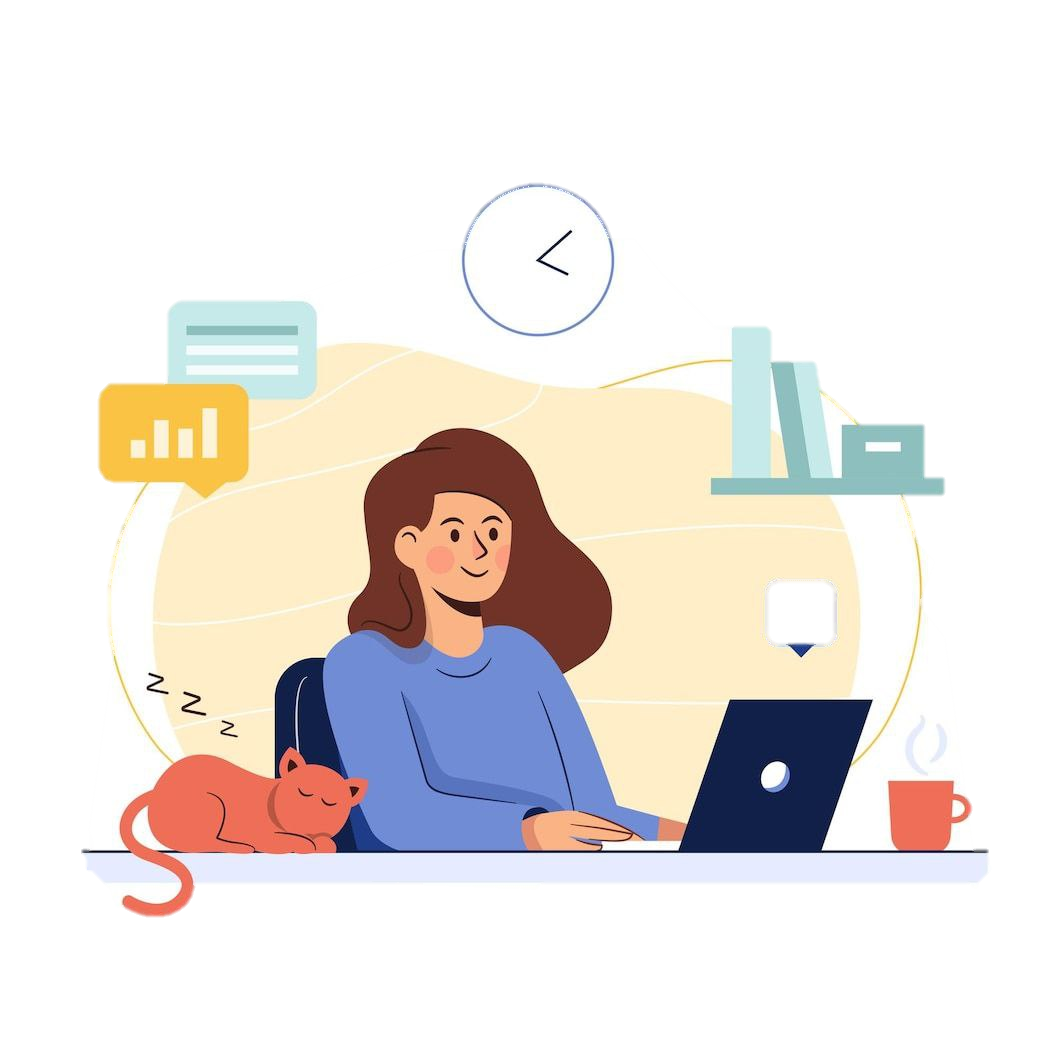 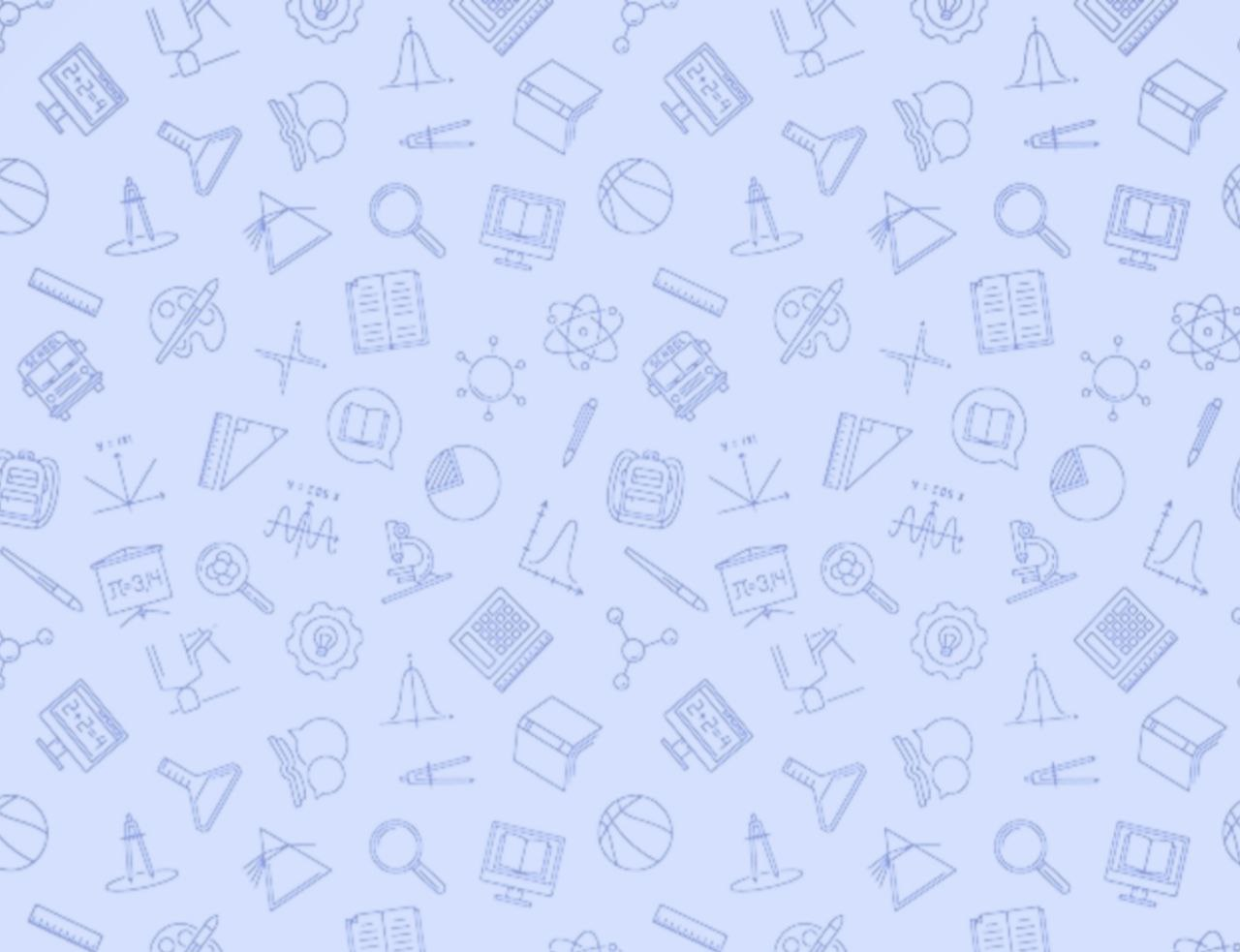 5. Що є графіком рівнянь х=0, у=0?
Відповідь: 
Графіком рівняння х=0 – вісь ординат
Графіком рівняння у = 0 – вісь абцис
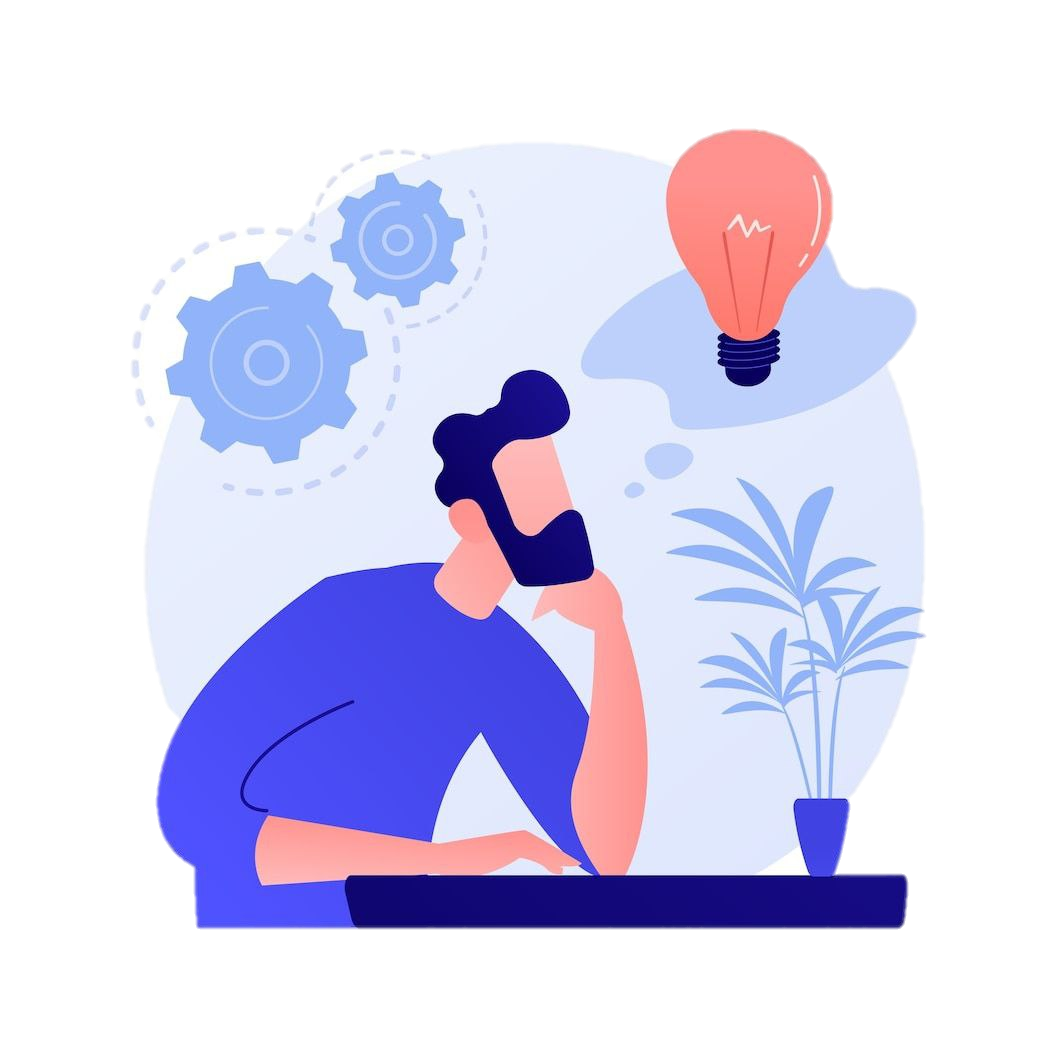 Відповідь:  Графіком лінійного рівняння з двома змінними є пряма.
6. Що є графіком рівняння першого степеня з двома змінними??
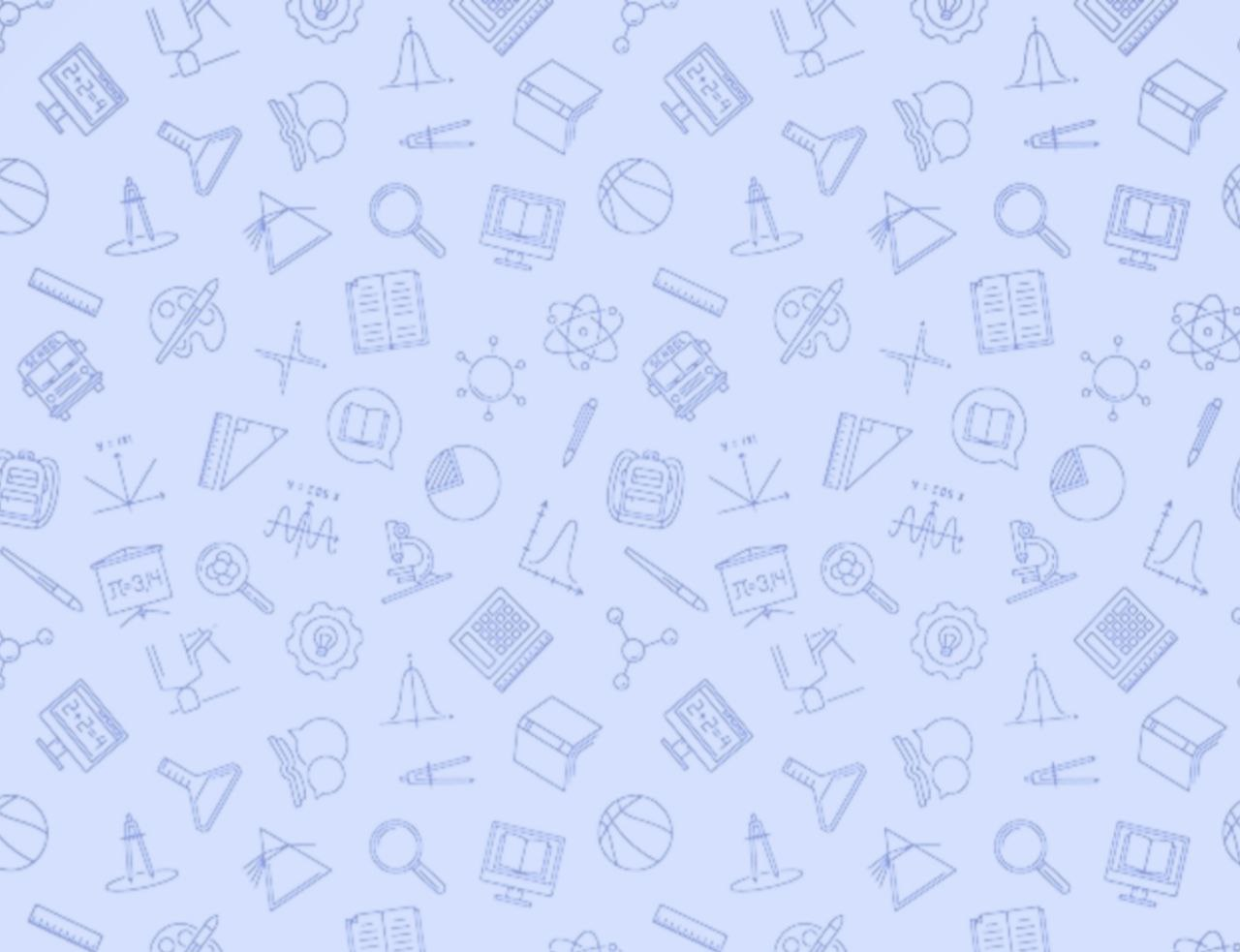 7. Як можуть бути розташовані дві прямі на площині одна відносно одної?
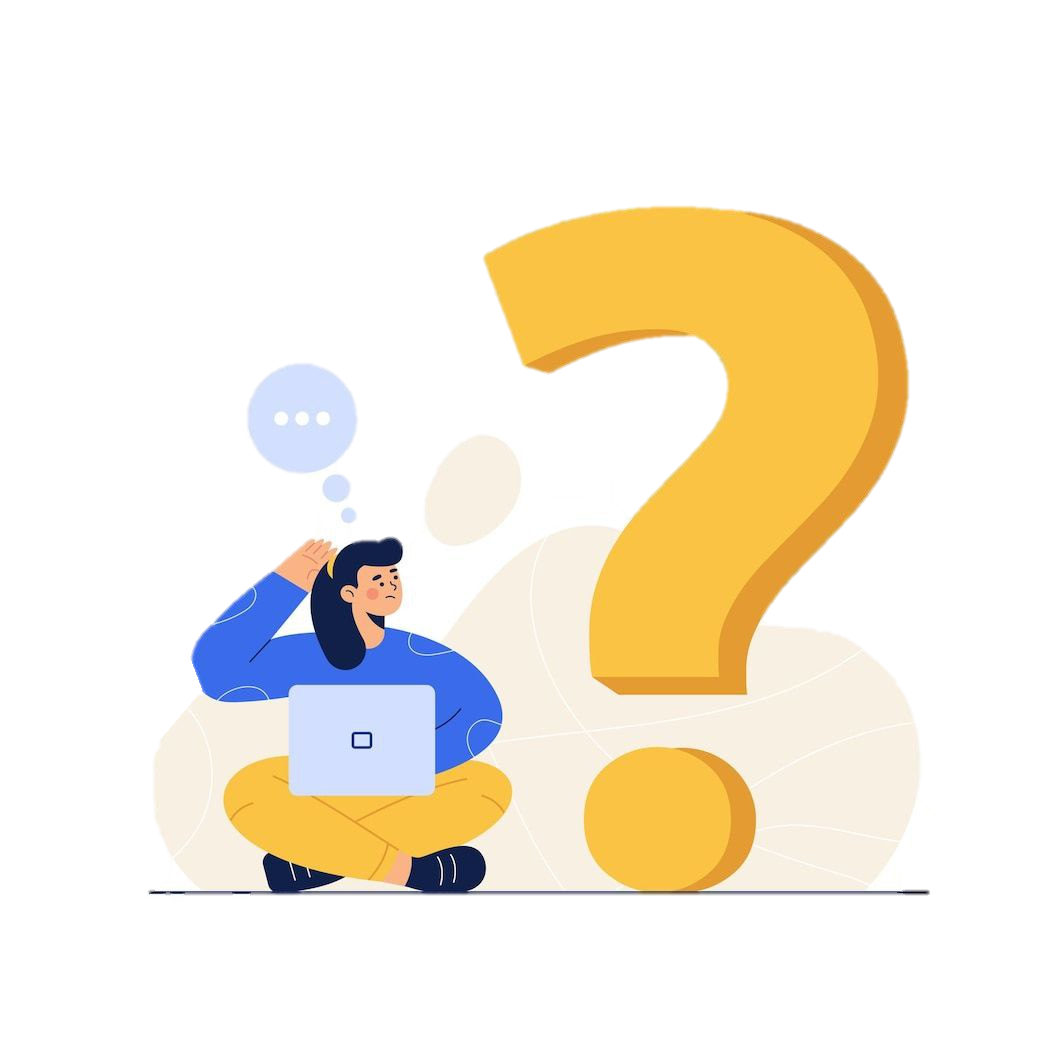 Відповідь: Дві прямі на площині можуть:
Перетинатися; 
бути паралельними;
збігатися.
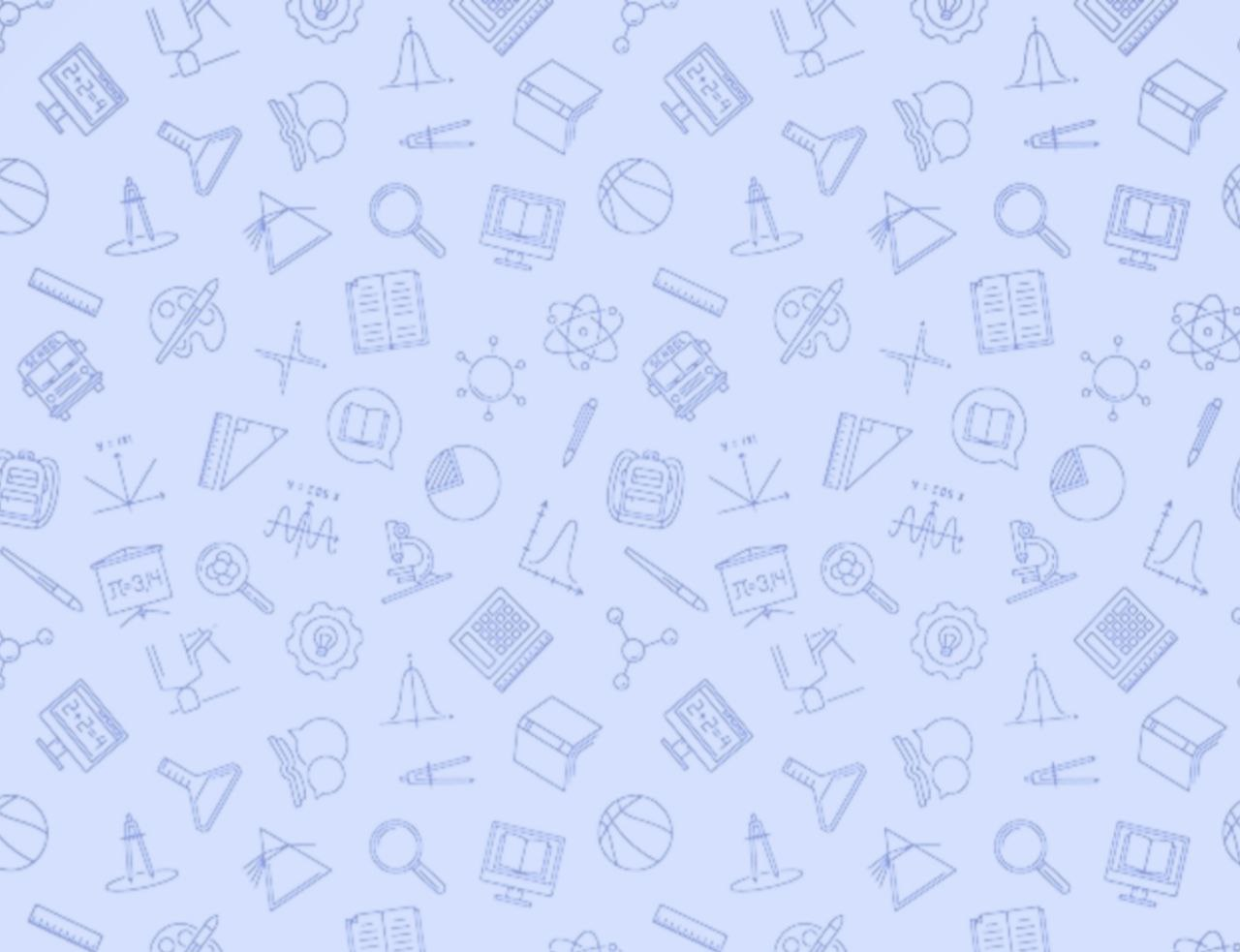 8. Скільки розв’язків може мати лінійне рівняння з двома змінними?
Відповідь: Якщо a = 0, b = 0, c ≠ 0, то рівняння ax+by+c=0 не має розв’язків.
В усіх інших випадках рівняння має безліч розв’язків.
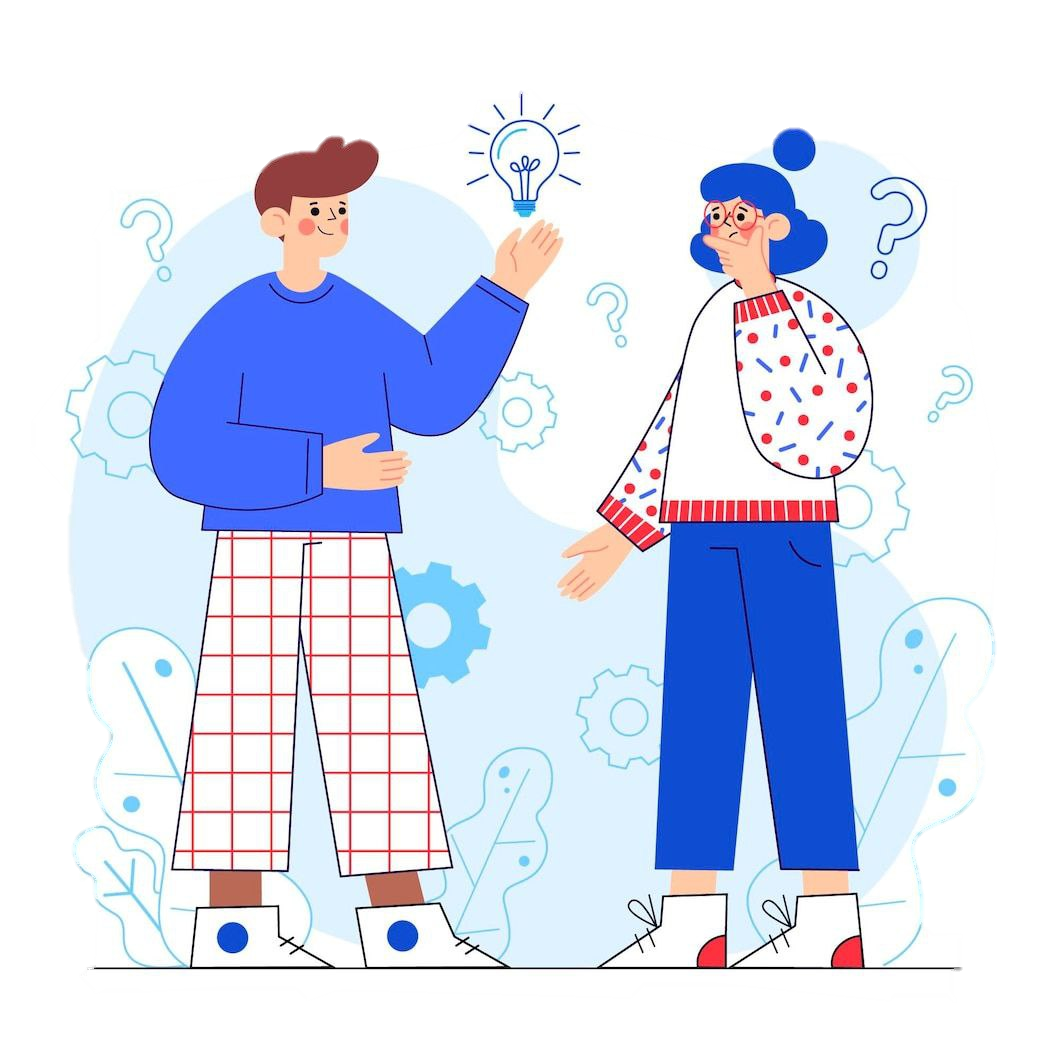 Молодець! Згадавши все, ми йдемо далі!
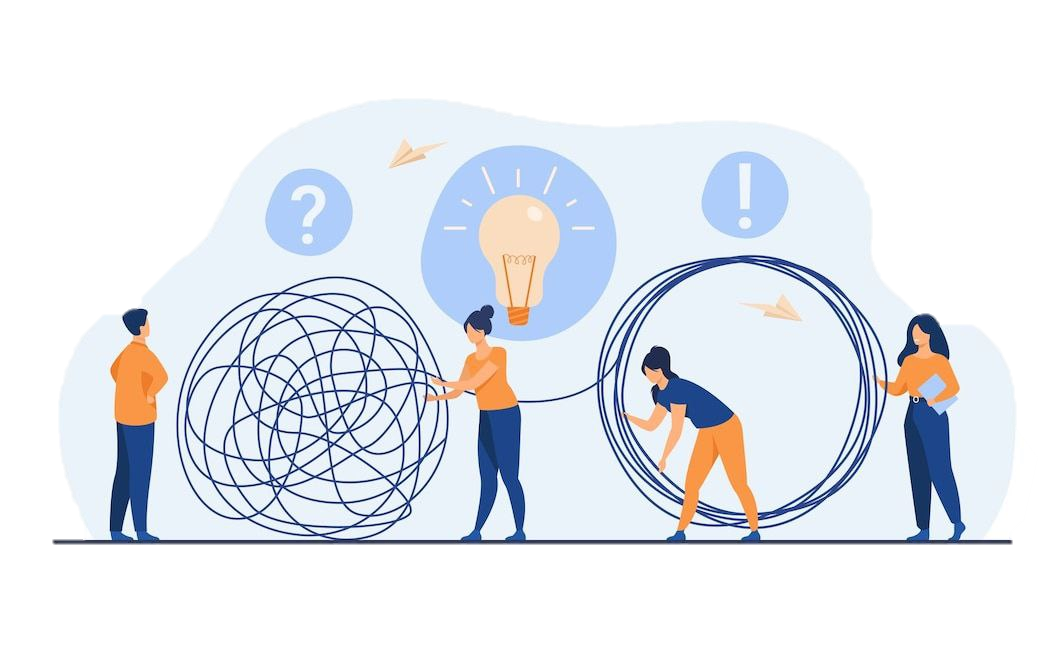 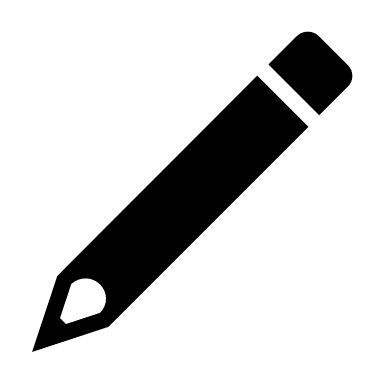 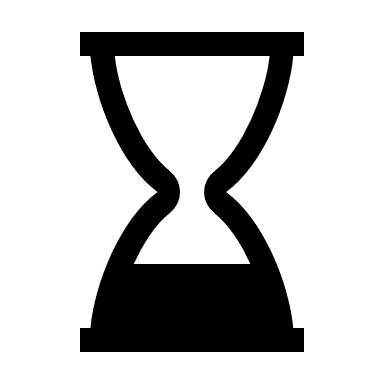 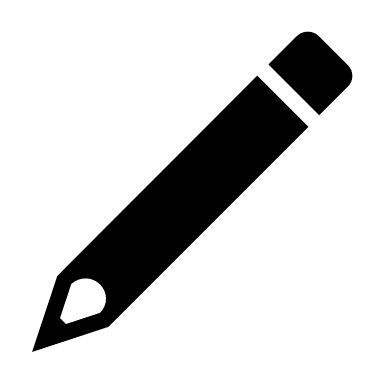 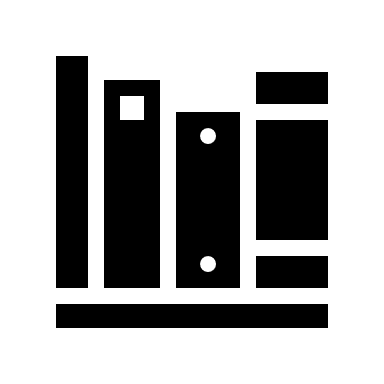 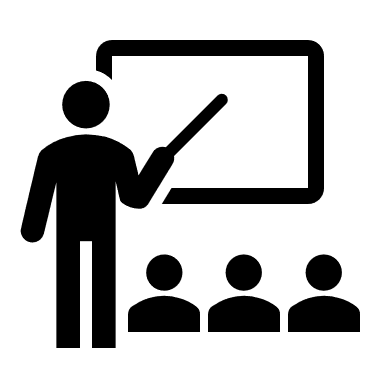 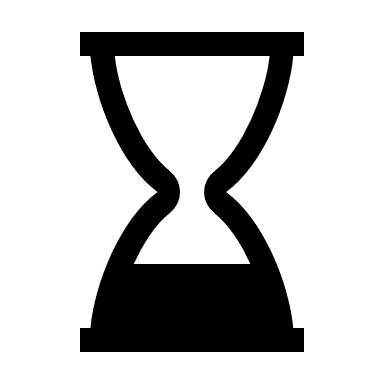 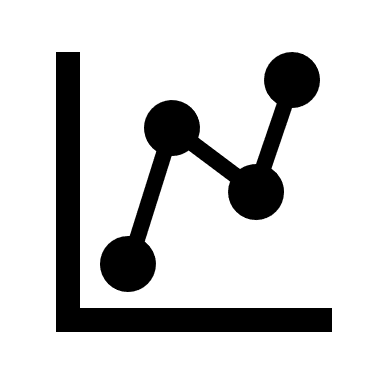 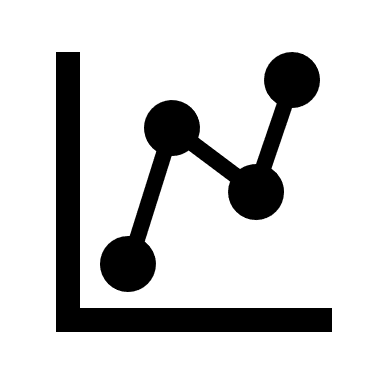 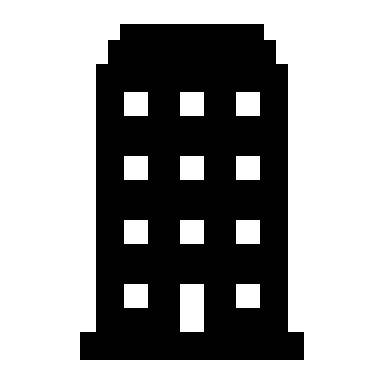 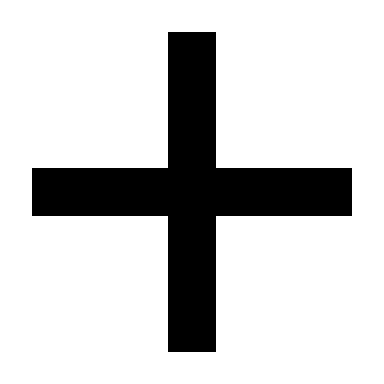 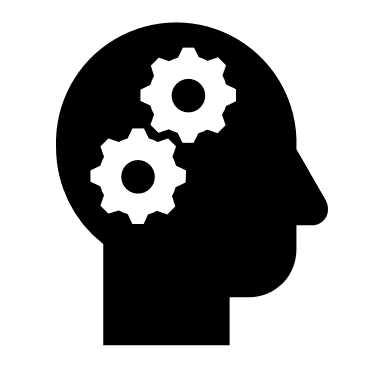 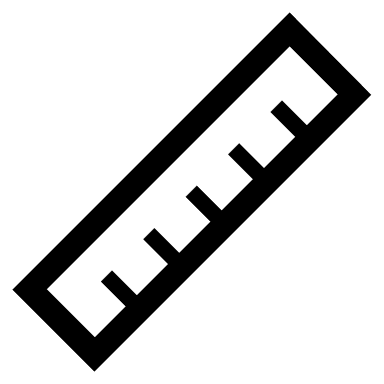 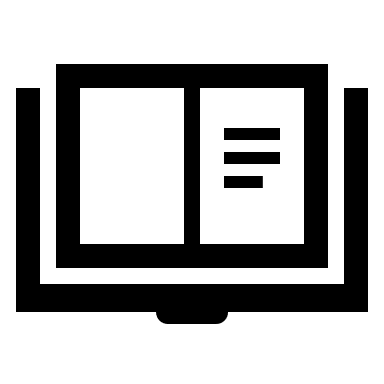 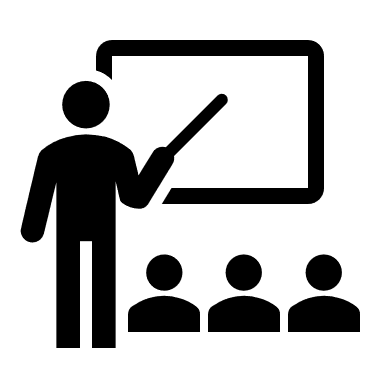 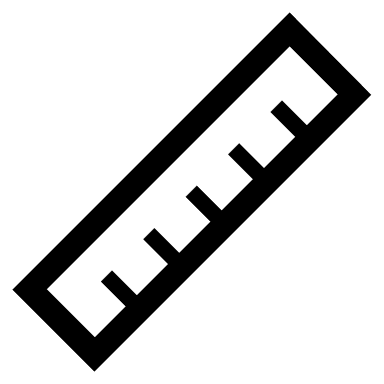 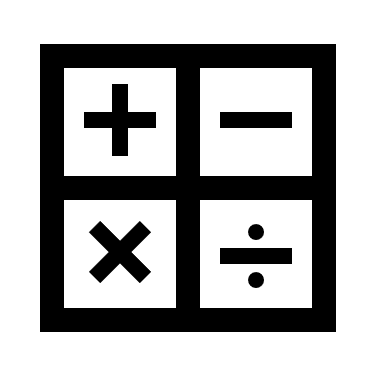 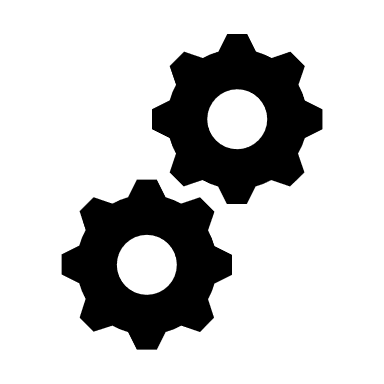 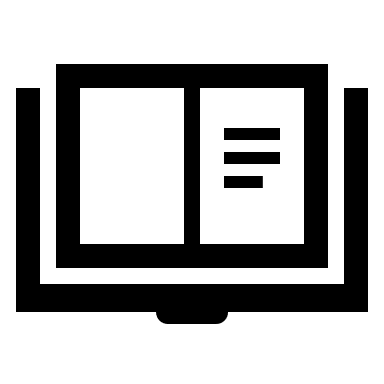 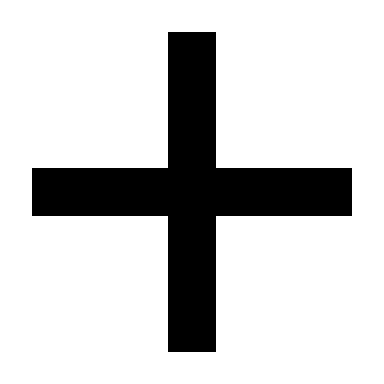 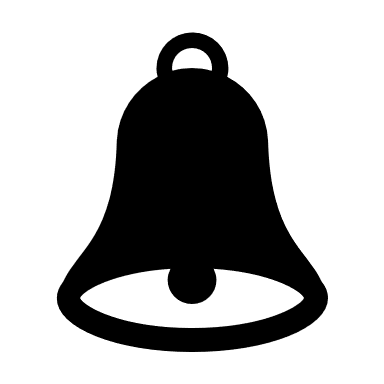 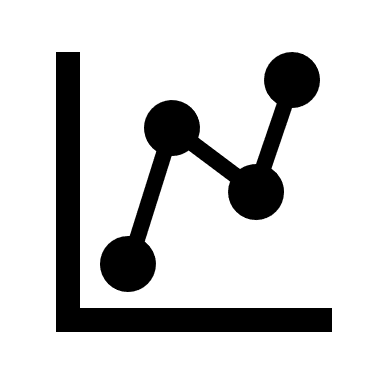 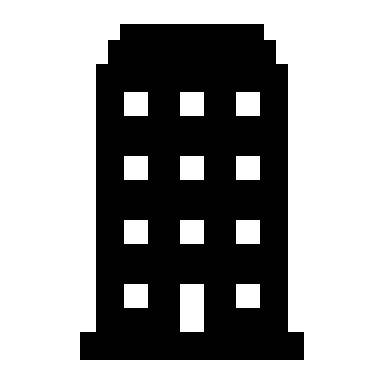 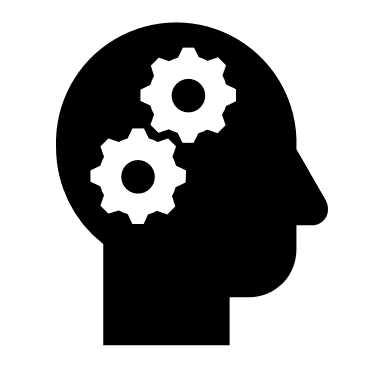 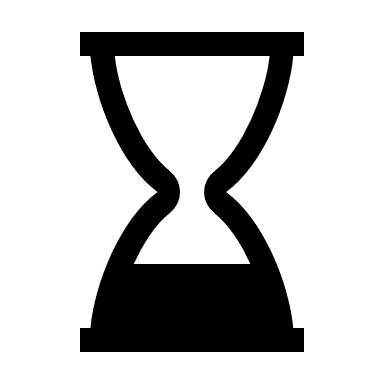 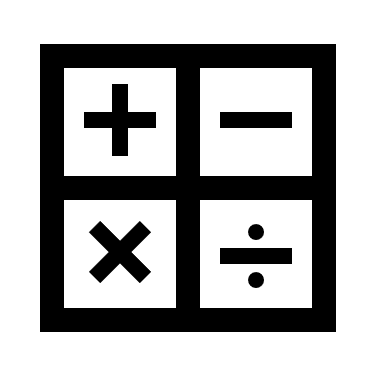 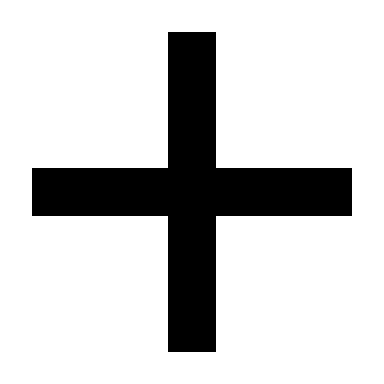 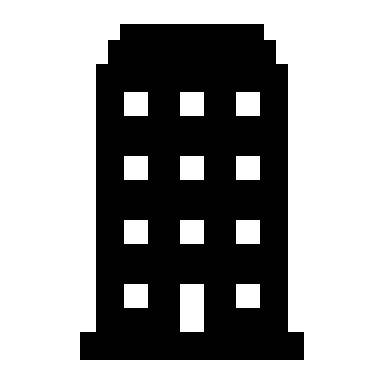 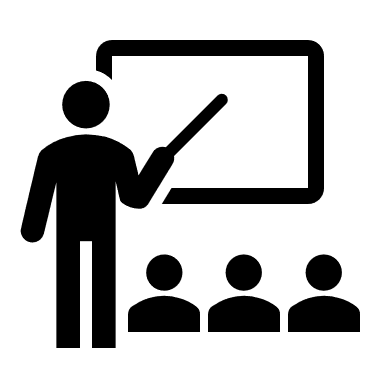 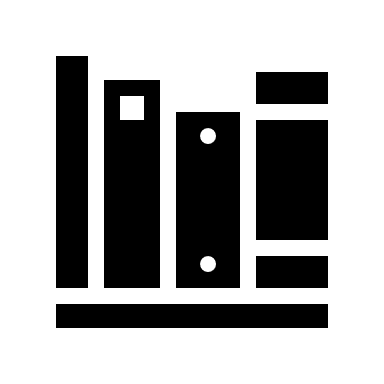 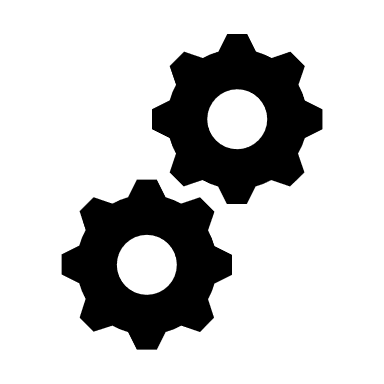 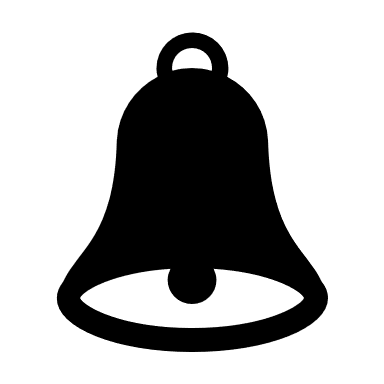 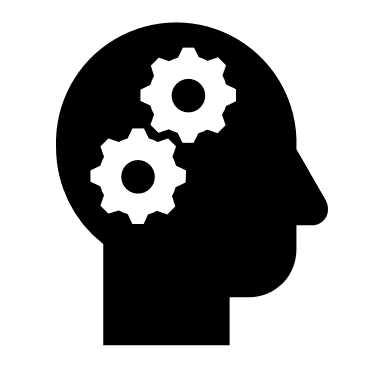